отряд«АВТОСТОП»сш № 8
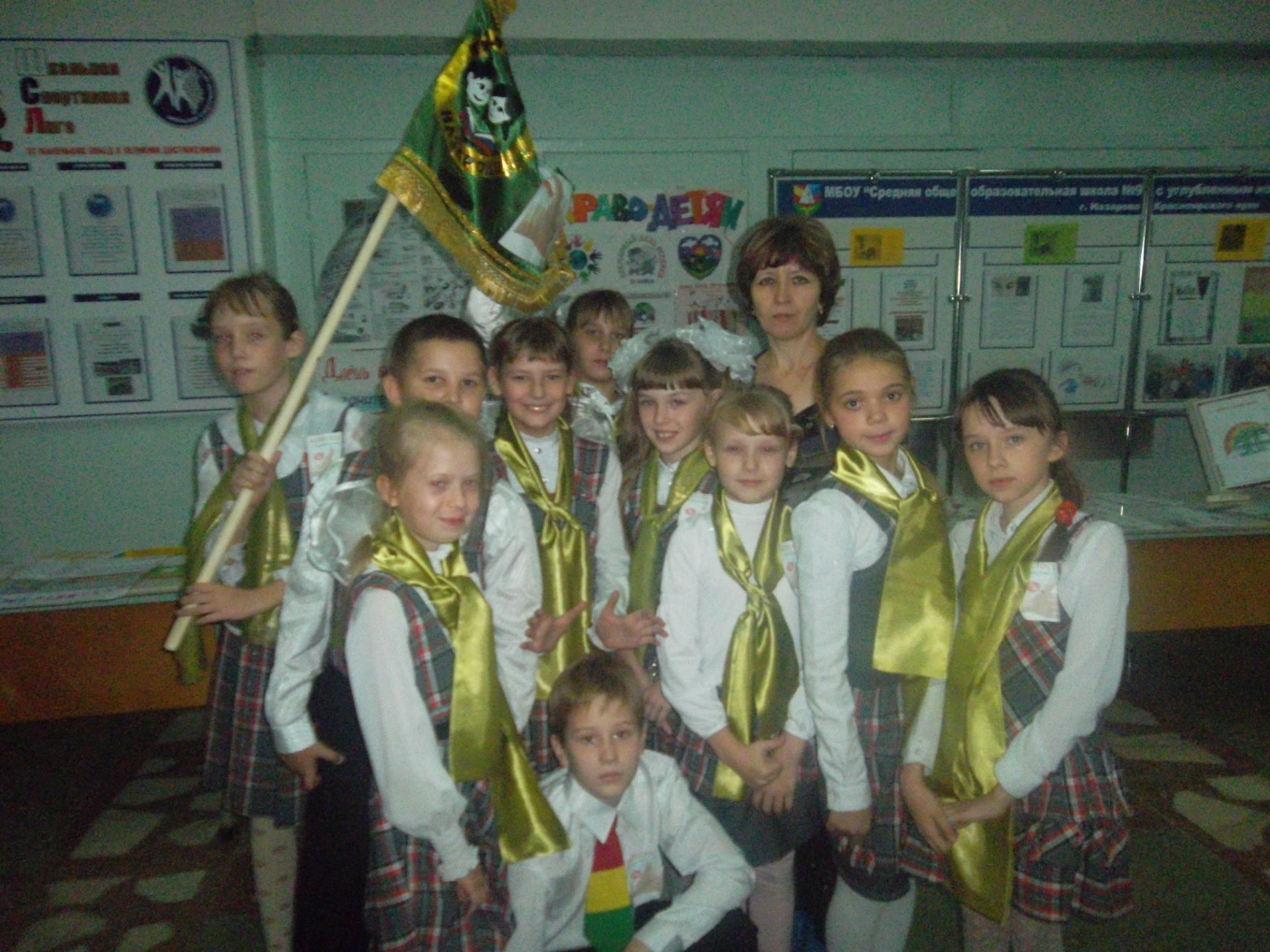 Правила движения должны знать все без исключения
Дорожная ёлочка
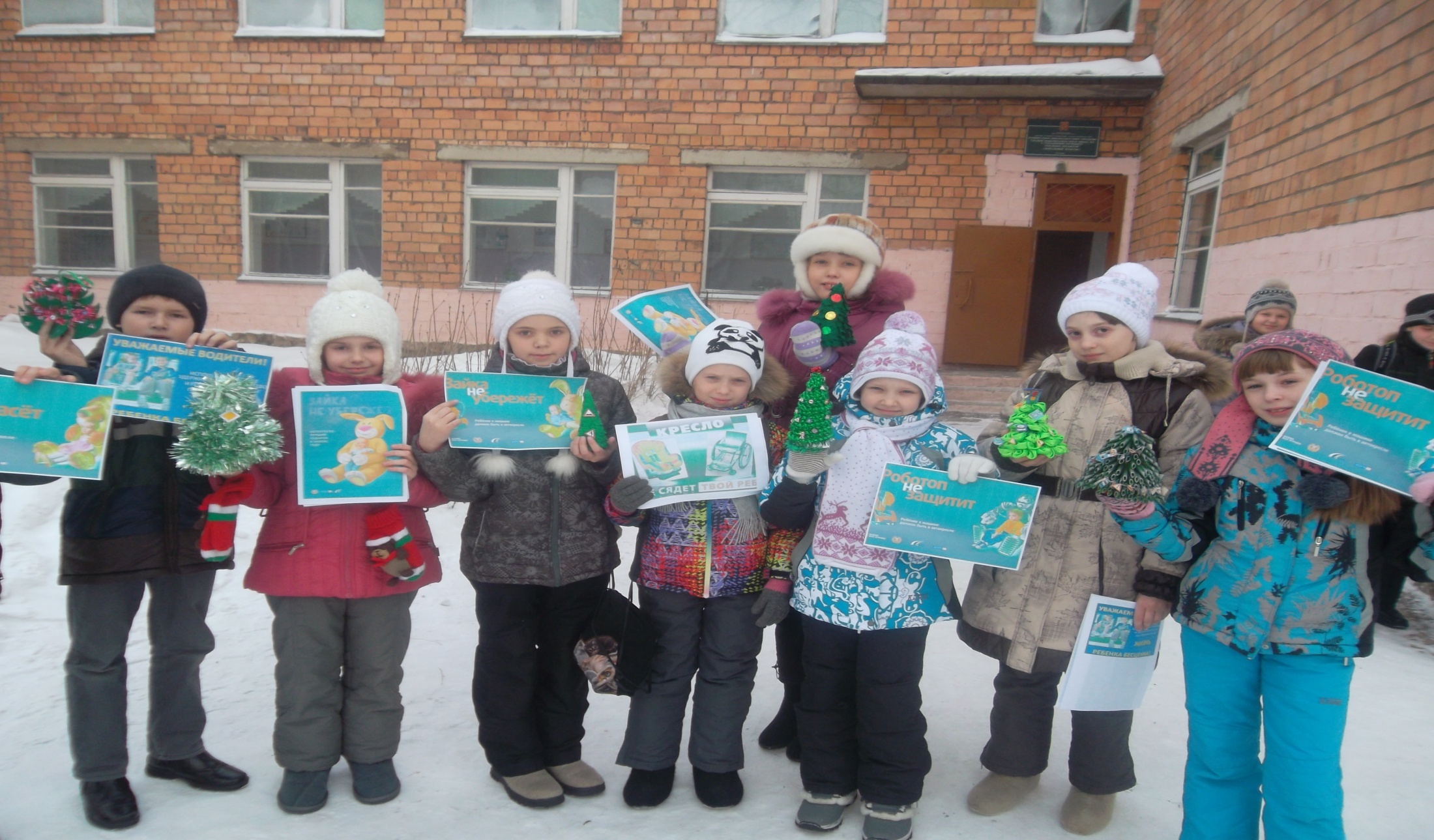 «Безопасное колесо»
Проверяем знания по ПДД